NEMŠČINAN2N – neobvezni izbirni predmetv 4. razredu
Barbara Žlender, prof.
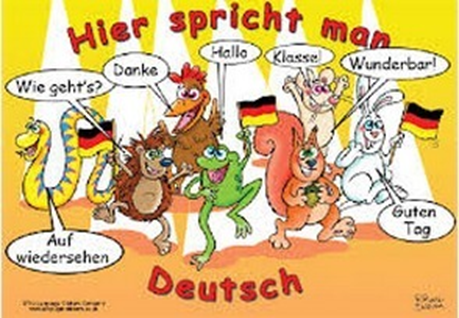 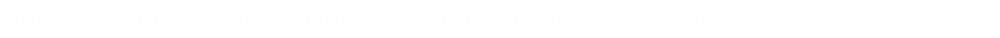 Časovni obseg:
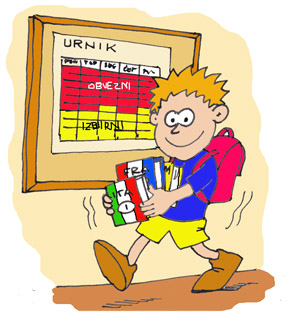 od 4. do 9. razreda,
2 uri na teden,
skupaj 414 ur (70 + 70 + 70 + 70 + 70 + 64).
http://506.gvs.arnes.si/novajoomla/images/izbirni_predmeti/izbirni-predmeti.jpg
Učenec:
se v ta pouk vključi prostovoljno,
ko se vključi v ta pouk, ga mora obiskovati do konca pouka v tekočem šolskem letu (Prisotnost učenca se obravnava enako kot pri obveznih predmetih, vsako odsotnost morajo starši opravičiti.),
lahko preneha z obiskovanjem predmeta po enem/dveh/treh/štirih/petih letih,
lahko prične z obiskovanjem predmeta tudi v 5. oz. 6. razredu.
Ocenjevanje
Neobvezni izbirni predmeti so pri ocenjevanju izenačeni z obveznimi predmeti.

Po Pravilniku o preverjanju in ocenjevanju znanja ter napredovanju učencev v osnovni šoli: znanje učencev se oceni najmanj trikrat v šolskem letu, pri čemer večina ocen ne sme biti pridobljena na podlagi pisnih izdelkov.
Ocene se vodijo v Dnevniku in redovalnici učne skupine, zaključna ocena se vpiše v spričevalo.
Splošni cilji
Učenec se sistematično usposablja za osnovno sporazumevanje s tujimi govorci v vsakdanjih okoliščinah, se uvaja za uporabo tega jezika pri pridobivanju podatkov iz pisnih in drugih virov – pri pouku torej postopoma razvija sporazumevalno jezikovno zmožnost.
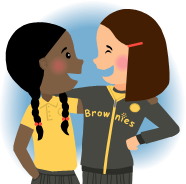 http://www.schule.at/dl/9362/img/Freundinnen.png
Operativni cilji
sprejemniške dejavnosti




interaktivne dejavnosti


tvorbne dejavnosti
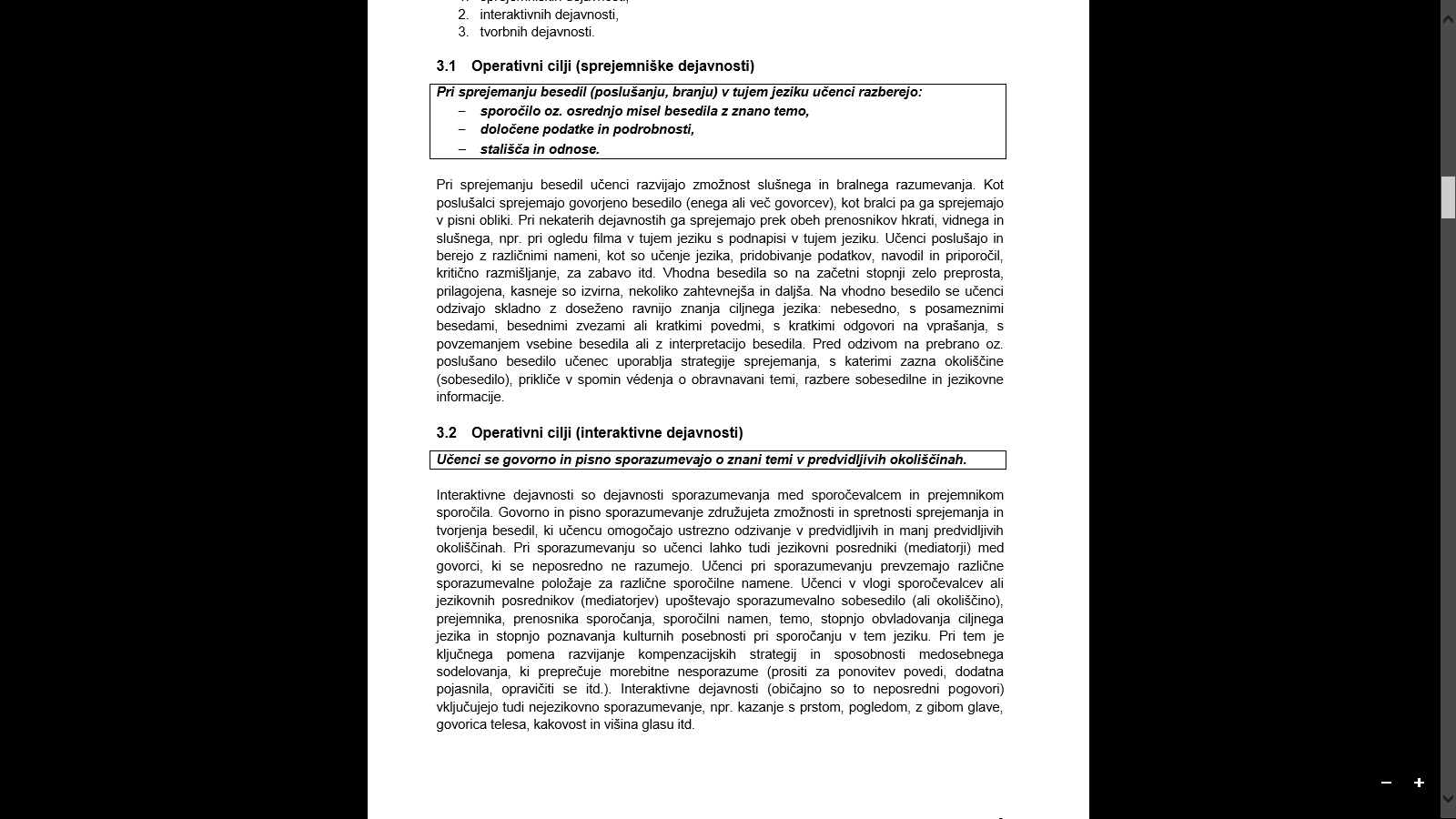 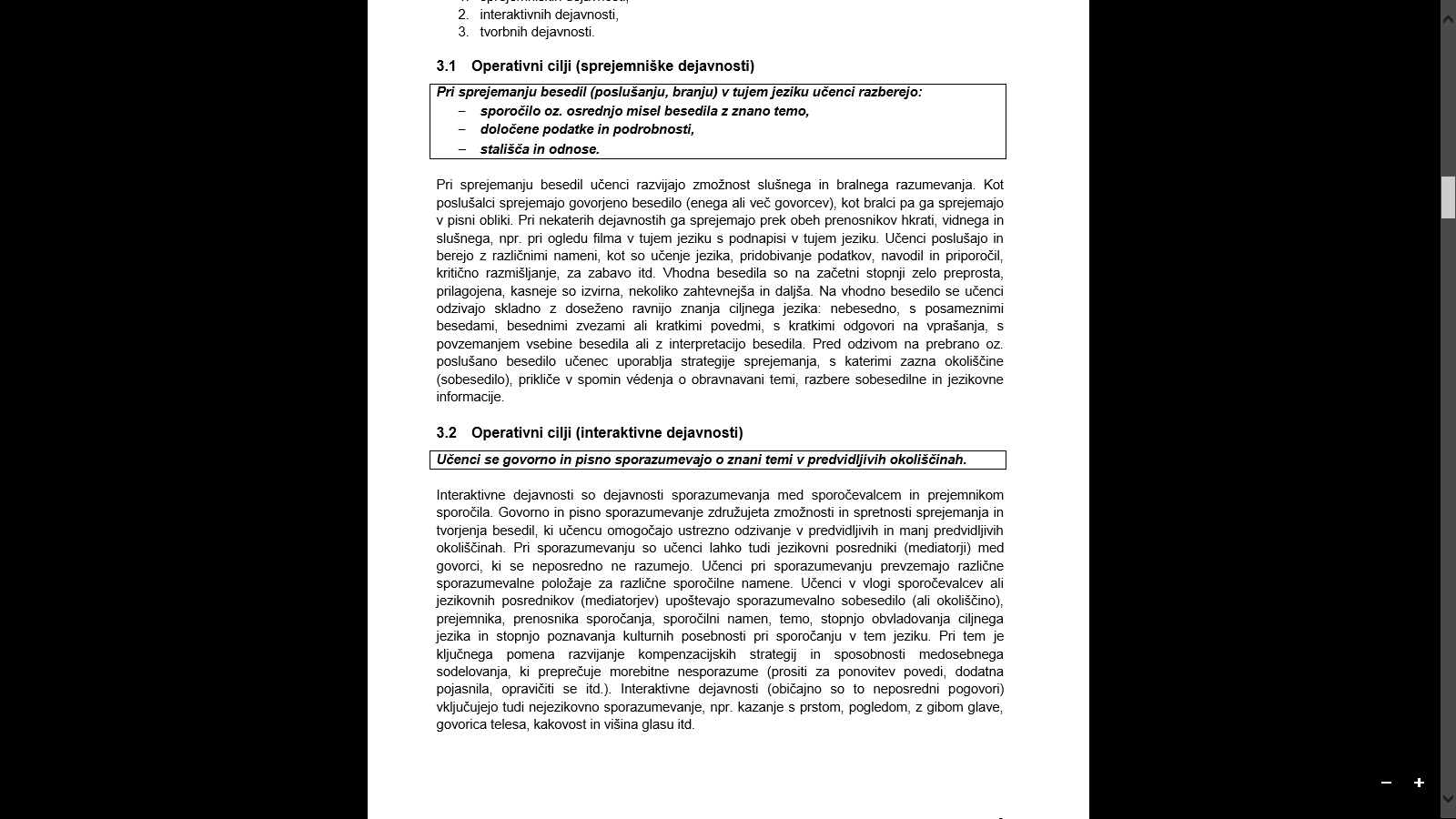 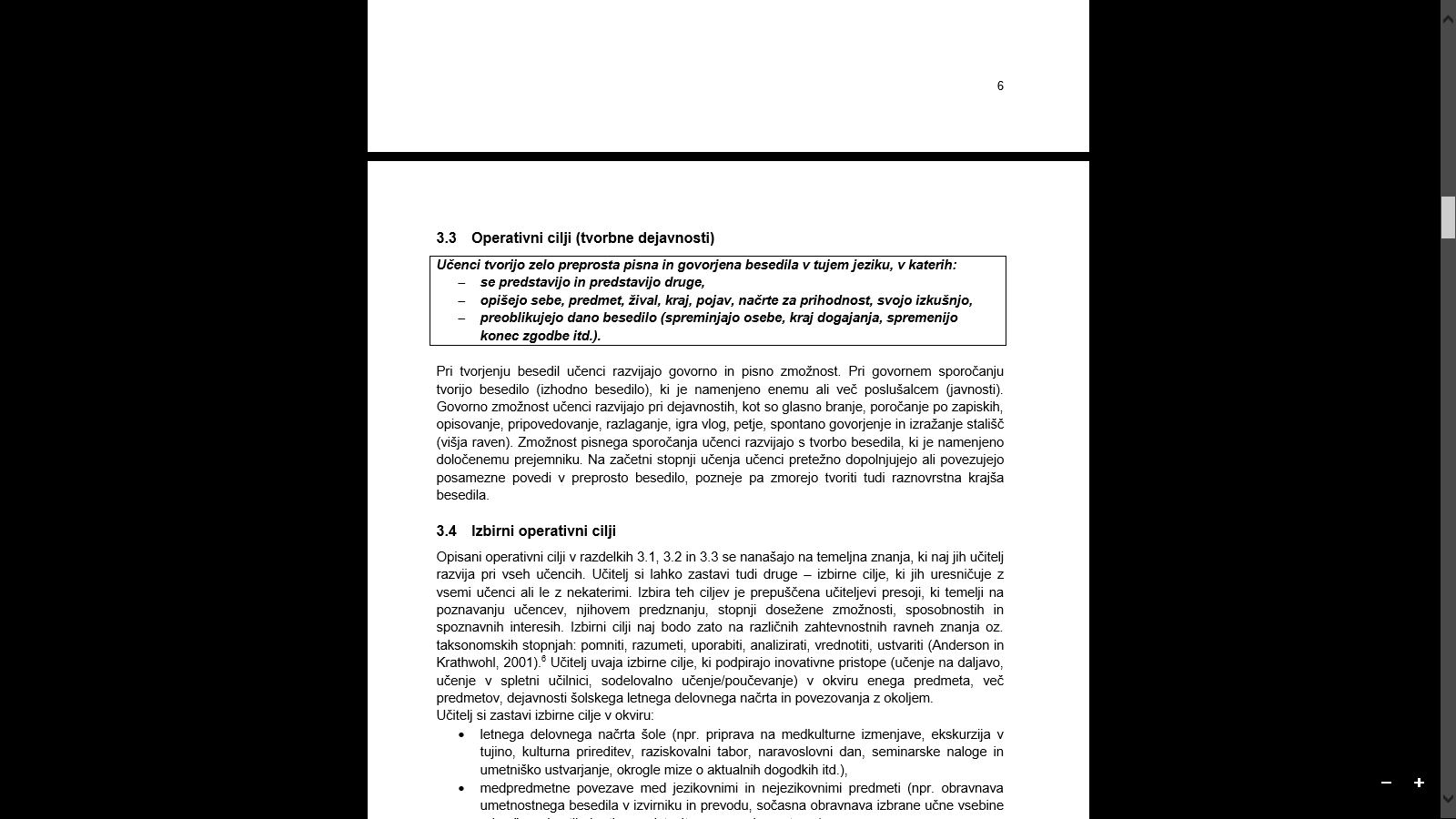 Primeri dejavnosti za doseganje operativnih ciljev in standardov znanja pri pouku N2N v 4., 5. in 6. razredu
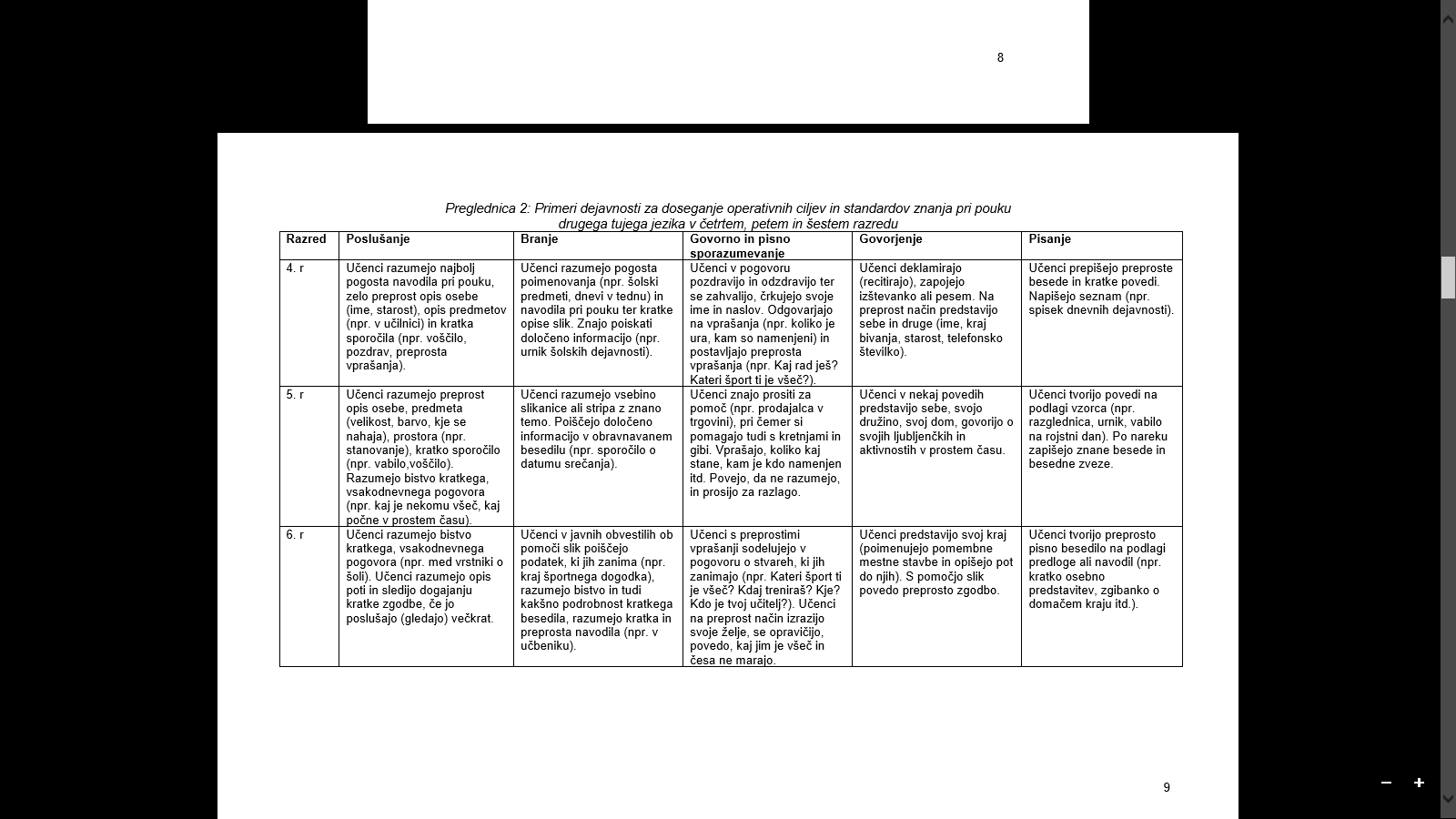 Na tej povezavi  Ministrstva za znanost, izobraževanje in šport najdete podrobnejši učni načrt za drugi tuji jezik kot neobvezni izbirni predmet v 4. do 9. razredu.